Year 5RevisionDecimals
Week 12 Lesson 3– adding and subtracting decimals
42p + £1.87
When adding and subtracting decimals, it is vitally important that you keep the decimal in the same place and the same place value underneath each other. As you can see, I have had to include a place holder for 42p. I have done this otherwise there would be no number in the ones column. From this point, it is adding from smallest value to largest value.
43.6 - £17.2
When you are subtracting, it is important that the largest decimal is at the top. Once the decimals are lined up correctly, you can then subtract from the smallest value to largest value.
Remember to:
make sure the largest number is at the top.
Line your decimal up in the correct place value column.
Carry when the number is >9.
exchange columns when a smaller number is being subtracted from a bigger one.
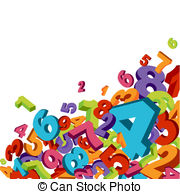 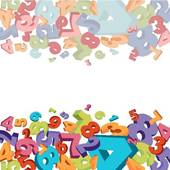